Формирование ОСНОВ ФИНАНСОВОЙ 
ГРАМОТНОСТИ обучающихся.
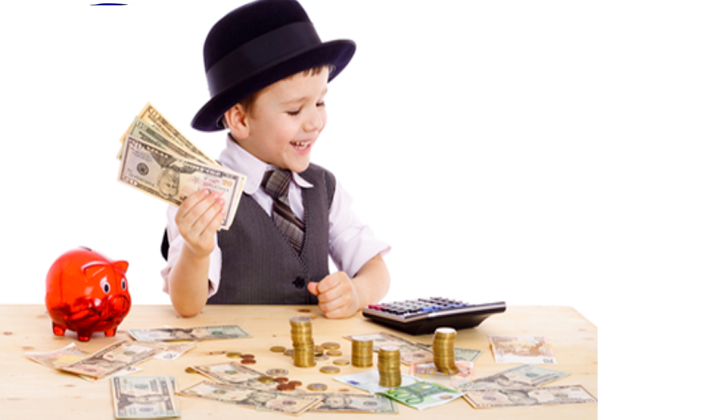 Курочкина Светлана Ивановна, учитель  обществознания
МКОУ Новоуспенской СОШ
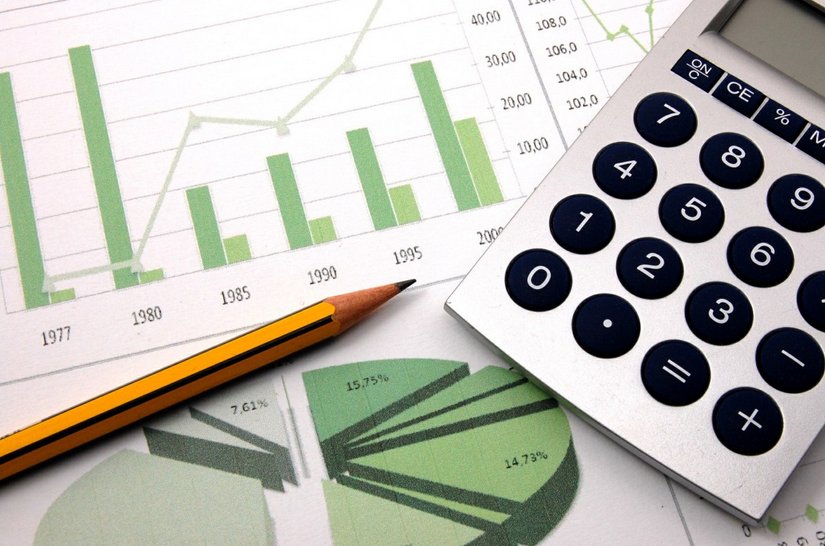 2019 г
«Стратегия повышения финансовой грамотности в РФ на 2017-2023 гг»
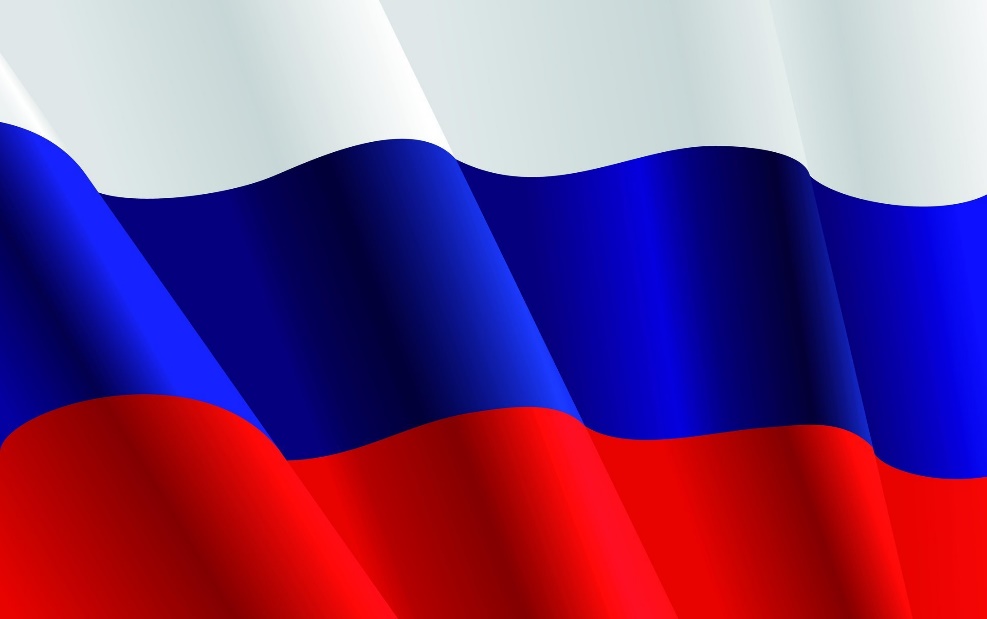 Утверждена председателем Правительства РФ 
Д. А. Медведевым

25 сентября 2017 г.
Что такое «Финансовая грамотность» ?знание и понимание финансовых понятий и финансовых рисков, а также навыки, мотивацию и уверенность, необходимые для принятия эффективных решений в разнообразных финансовых ситуациях,способствующих улучшению финансового благополучияличности и общества, а также возможности участия вэкономической жизни
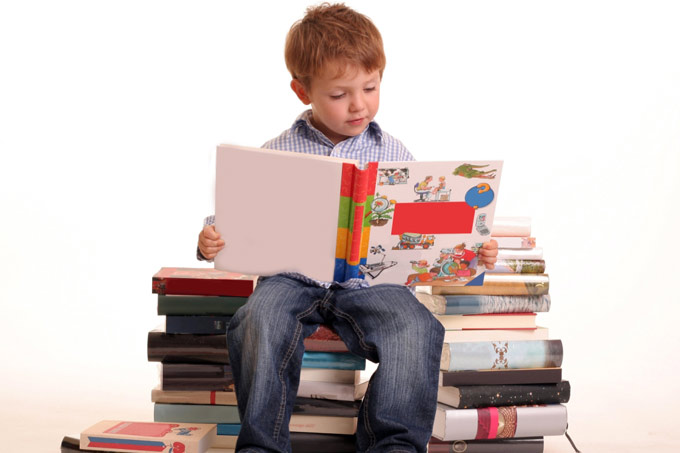 Формирование финансовой грамотности
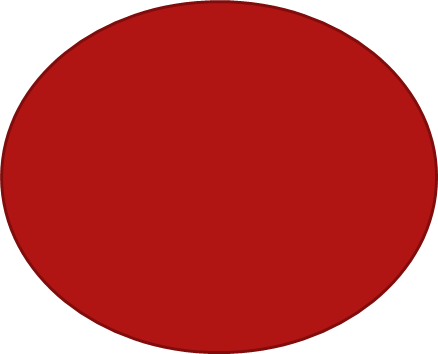 Уроки обществознания
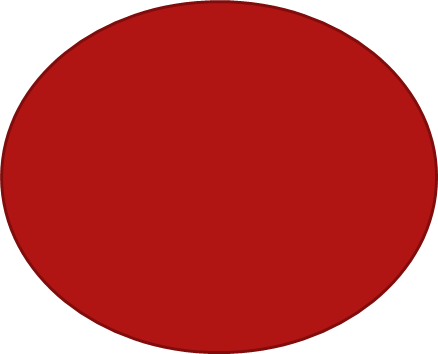 Курс
 «Основы финансовой грамотности» 9 класс
Внеклассная деятельность
Уроки обществознания
7 класс раздел «Человек  в экономических отношениях»
«Деньги и их функция», «Экономика семьи , семейный бюджет»
8 класс раздел «Экономика»
«Безработица», «Типы экономических систем»
11 класс раздел «Экономика»
«Государственный бюджет и понятие государственного долга», «Занятость и безработица»
Внеклассная деятельность
Тематические  классные часы по финансовой грамотности
Игра «Мои финансы»
«Своя игра» по финансовой грамотности
Онлайн уроки по финансовой грамотности  http://dni-fg.ru/
1. С деньгами на ты или зачем быть финансово грамотным 
2. Личный финансовый план – путь достижения  к цели
3. Пять простых правил, чтобы не иметь проблем   с долгами
4.  Твой безопасный банк  в кармане
5. Инвестируй в себя, или что такое личное страхование
6.Вклады: как сохранить и приумножить
7. С налогами на ты
8. Все о будущей пенсии для учебы и жизни
9. Моя профессия – финансист
10. Моя профессия - педагог
Курс «Основы финансовой грамотности»
Цель -  сформировать у обучающихся 9 классов основы финансовой грамотности.
Задачи : 
усвоение базовых понятий и терминов курса, используемых для описания процессов и явлений, происходящих в финансовой сфере, для интерпретации экономических данных и финансовой информации;
формирование функциональной финансовой грамотности, позволяющей анализировать проблемы и происходящие изменения в сфере экономики, вырабатывать на этой основе аргументированные суждения, умения оценивать возможные последствия принимаемых решений;
развитие навыков принятия самостоятельных экономически обоснованных решений;
выработка навыков проведения исследований экономических явлений в финансовой сфере: анализ, синтез, обобщение финансово - экономической информации, прогнозирование развития явления и поведения людей в финансовой сфере, сопровождающееся графической интерпретацией и их критическим рассмотрением.
Издательство «Просвещение» выпустило новый учебно-методический комплект 
«Основы финансовой грамотности» 
(для 9 класса)

УМК подготовлен по 
инициативе Банка России. 

Комплект состоит из:
учебного пособия;
рабочей тетради;
методических 
    рекомендаций
     для преподавателей.
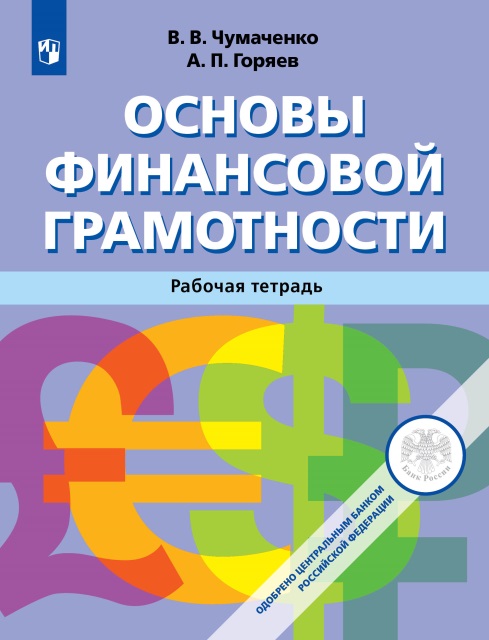 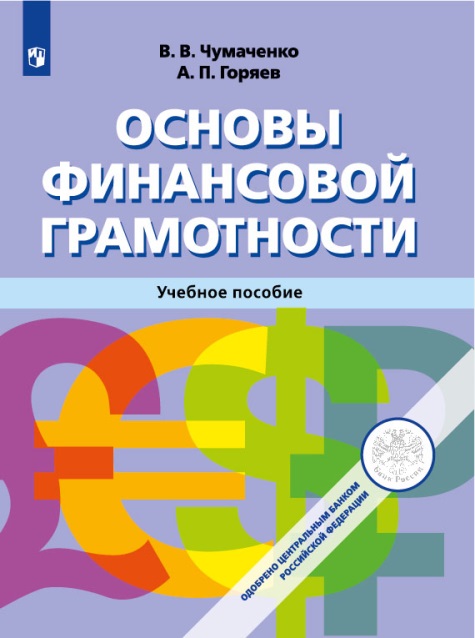 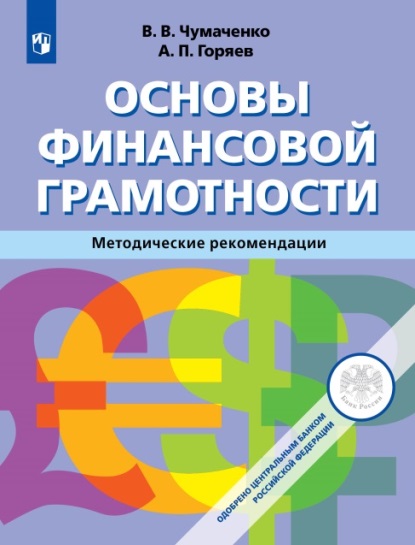 Авторы пособия: 
Алексей Горяев профессор , директор программы Masters in Finance Российской экономической школы
Валерий Чумаченко, директор и соавтор проекта «Финансовая грамота»
УМК простым и ясным языком освещает вопросы:
Личное финансовое планирование, расходы и доходы семьи
Как сохранить и преумножить сбережения
Кредитование и возможные риски
Мобильные платежи и защита от мошенников 
Страхование
Налоги
Пенсия
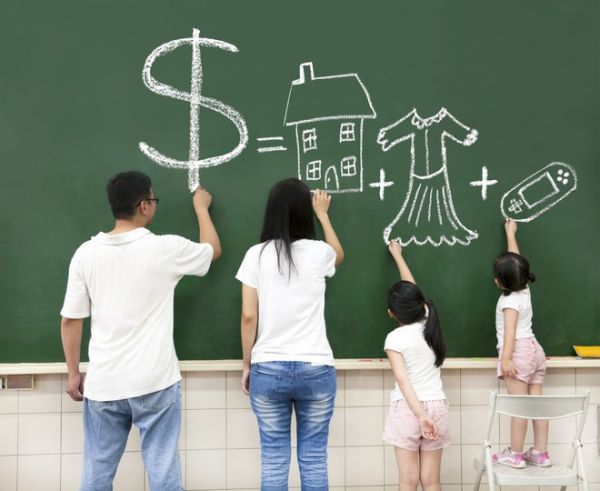 ОГЛАВЛЕНИЕ
1 глава Личное финансовое планирование
2 глава Депозит
3 глава Кредит
4 глава Расчетно-кассовые операции
5 глава Страхование
6 глава Инвестиции
7 глава Пенсии
8 глава Налоги
9 глава Финансовые махинации
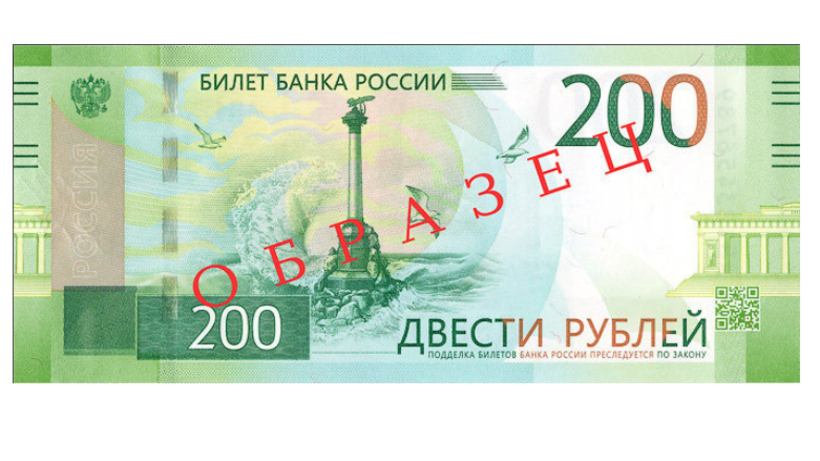 Севастополь
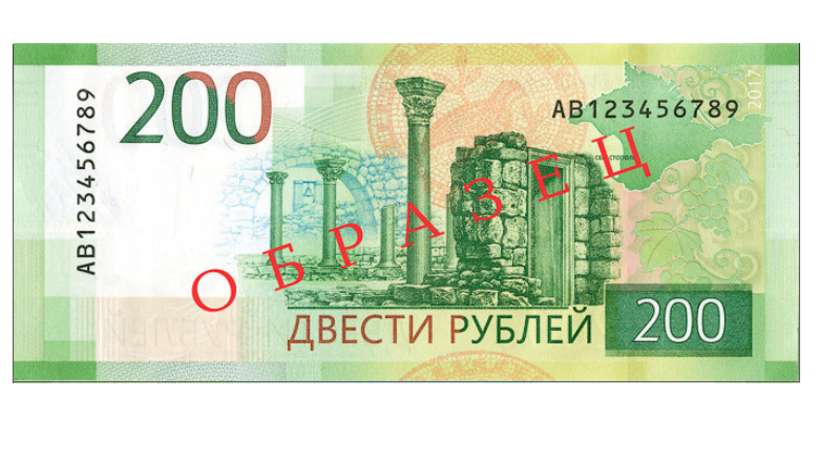 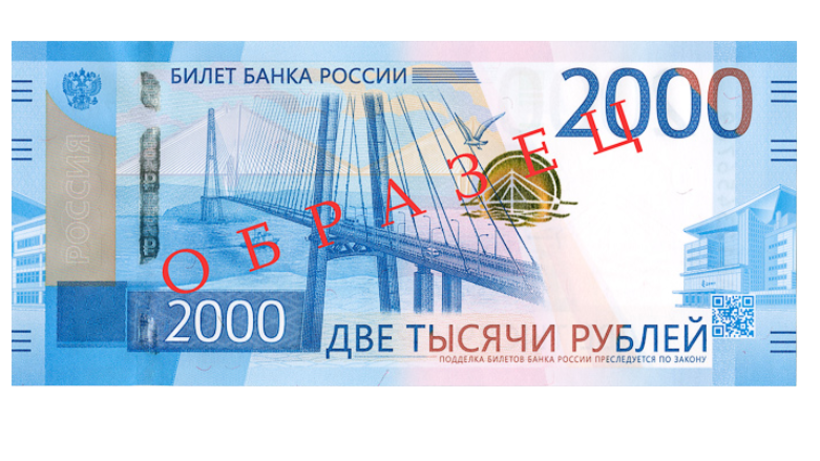 Дальний 
Восток
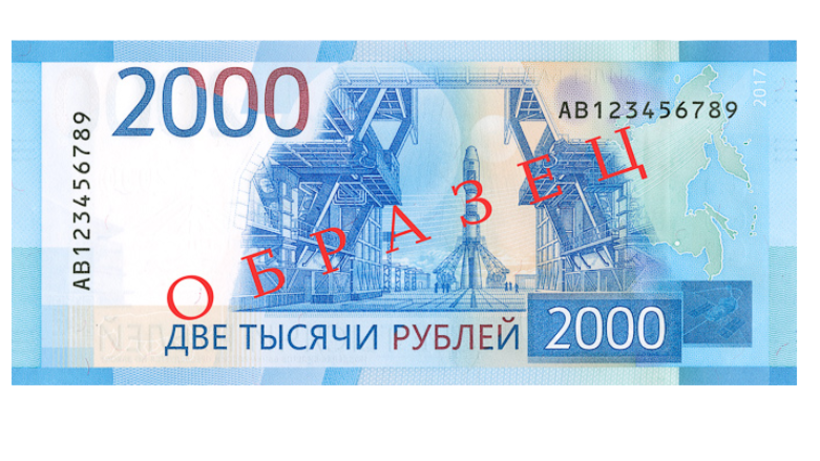 Что такое криптовалюта?
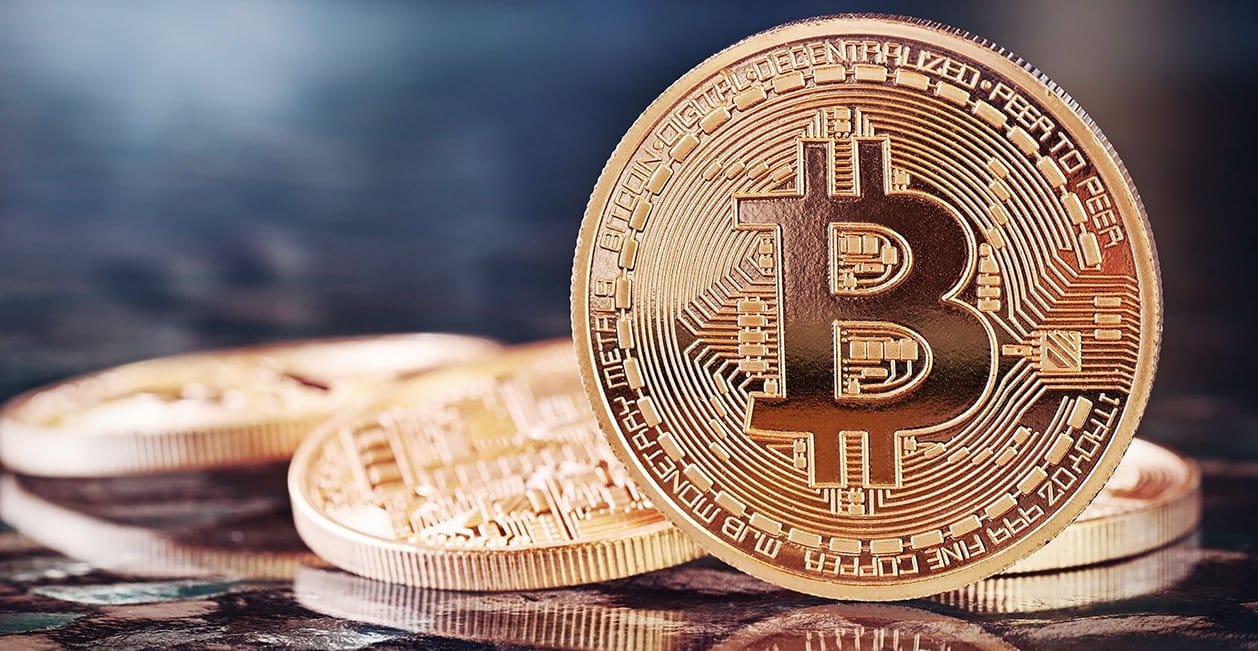 Биткоин (bitcoin)- виртуальная валюта. Биткоины могут использоваться для электронных финансовых операций, включая покупку в интернет-магазинах реальных товаров или услуг.

 Кроме того, есть возможность обменять биткоины на одну из традиционных валют через площадки для торгов или обменные пункты.
Тест по финансовой грамотности 
для школьников
Вопрос №1
Бережно расходуя ресурсы, можно оставлять в своей жизни больше места для важных вещей.
Рассчитай, какую сумму может откладывать семья Григорьевых ежемесячно, если их совокупный доход составляет 60000 рублей. Расходы на самое необходимое — 30000 руб. Иван Григорьев тратит на машину, спорт, одежду и обувь ежемесячно 8500 руб., а его жена Мария тратит на косметику, спорт, одежду, обувь, театр и др. — 9000 руб. На их сына Витю, который ходит в детский сад, уходит 5000 руб.
Вопрос № 2
Такое явление, как инфляция, регулярно оказывает влияние на наши финансовые возможности. Чтобы сохранять их покупательную способность нужно уметь учитывать её в своих планах.
Представьте, что в предстоящие 5 лет цены на товары, которые вы покупаете, увеличатся вдвое.
Если ваш доход не увеличится, вы сможете купить:
А) меньше
В) больше
С) столько же товаров (услуг) как и сегодня
Что отличает финансово грамотного человека?
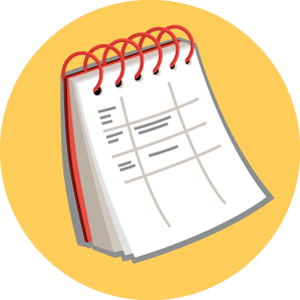 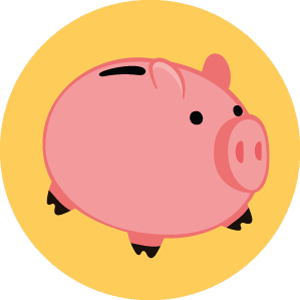 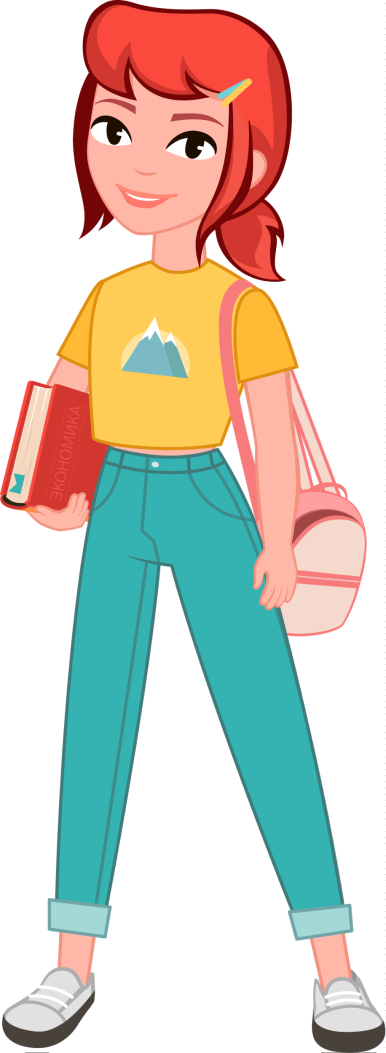 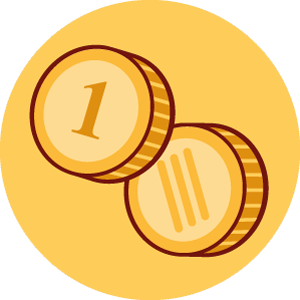 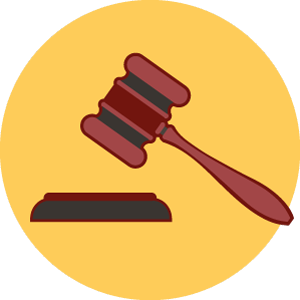 Ведёт учет доходов и расходов
Имеетсбережения
Тратит меньше, чем зарабатывает
Знает свои права
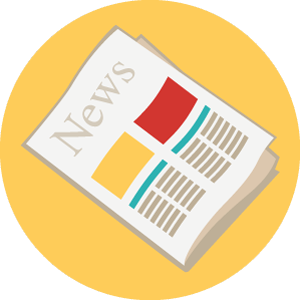 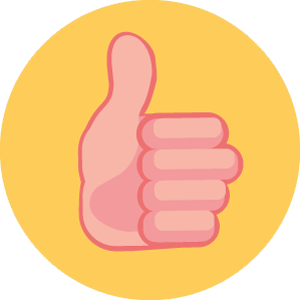 Умеет выбирать финансовые услуги
Владеет актуальной информацией о финансах
[Speaker Notes: Финансовая грамотность – одно из условий, позволяющих добиваться успеха. Заработать деньги сложно, хотя в этом может и повезти, но сохранить их – тоже весьма непростая задача, универсального решения у которой нет. Для начала давайте разберемся, чем финансово грамотные люди отличаются от тех, которые ничего не знают о финансах. 

Финансово грамотные люди: 
1.	Ведут учёт доходов и расходов. Чтобы оценить свои возможности и запланировать покупку, записывайте информацию обо всех ваших расходах. Подумайте о том, как сделать так, чтобы ваши доходы превышали расходы. 
2.	Тратят меньше, чем зарабатывают. Нужно стараться тратить меньше, чем зарабатываешь, а если уж пришлось взять в долг – точно просчитать, что сможешь вернуть его вовремя и в полном объёме. 
3.	Знают свои права. Вы всегда должны знать, куда обратиться за помощью, если ваши права были нарушены. Например, с вашими деньгами совершили незаконные действия или вам навязывают покупку финансовых услуг. Кроме того, если вы знаете свои права, то риск, что вас обманут, значительно снижается.
4.	Имеют сбережения. В жизни случаются ситуации, когда вам могут понадобиться накопленные деньги (финансовая подушка безопасности): поступление в вуз, увольнение с работы, больничный и т.д. Это не всегда просто сделать, но вы должны стараться откладывать деньги уже сейчас – они могут вам пригодиться. 
5.	Владеют информацией. Вы должны знать о том, где можно получить полезную и достоверную информацию о финансовых услугах и инструментах, уметь анализировать её. 
6.	Умеют выбирать финансовые услуги. Прежде чем выбрать услугу, необходимо проверить надёжность компании, которая её предлагает. Работайте только с теми компаниями, которые имеют лицензию и внесены в государственный реестр. Сравнивайте условия, предлагаемые различными компаниями, выбирайте наиболее оптимальный вариант.]
Полезные интернет- ресурсы:
www.apkro.ru
Fincult.info
fingramota@cbr.ru